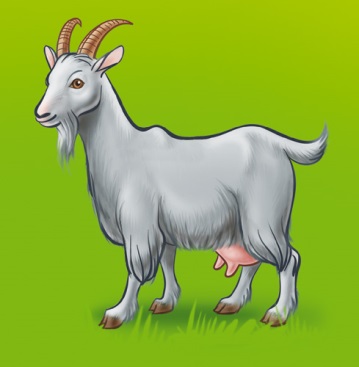 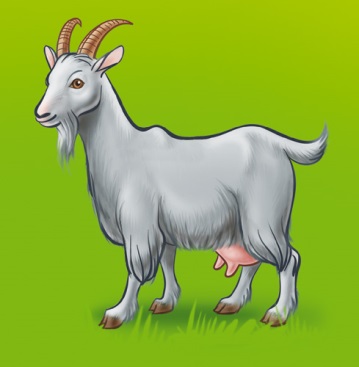 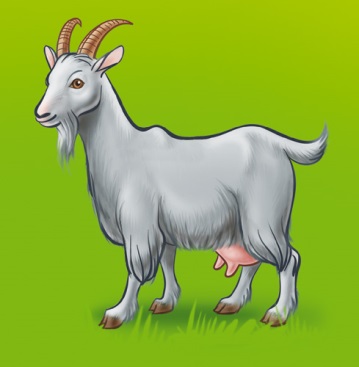 Давайте хлопнем столько раз, сколько козочек у нас.
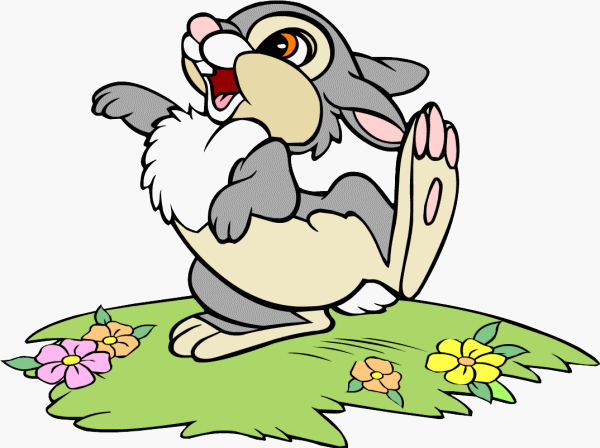 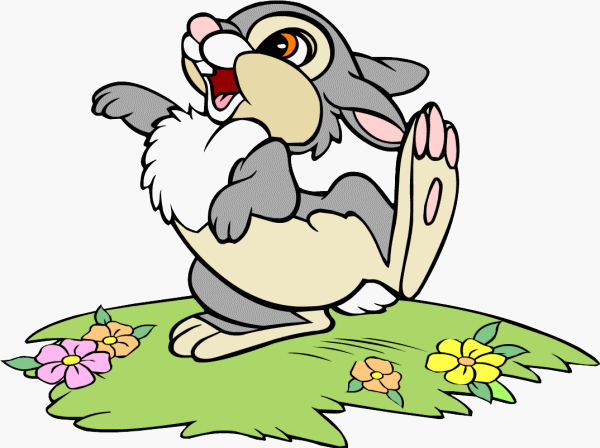 Теперь присядем столько раз, сколько зайчиков у нас.
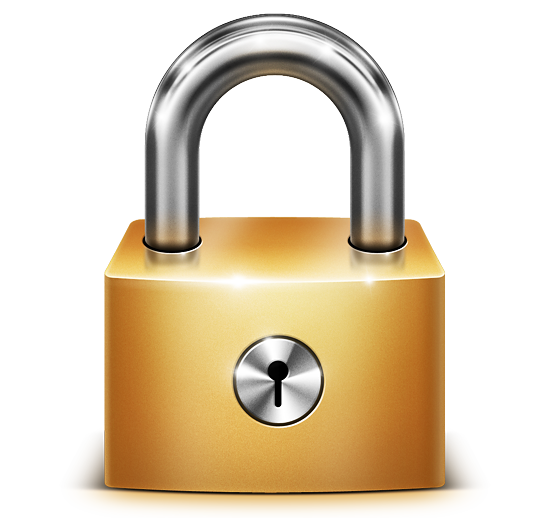 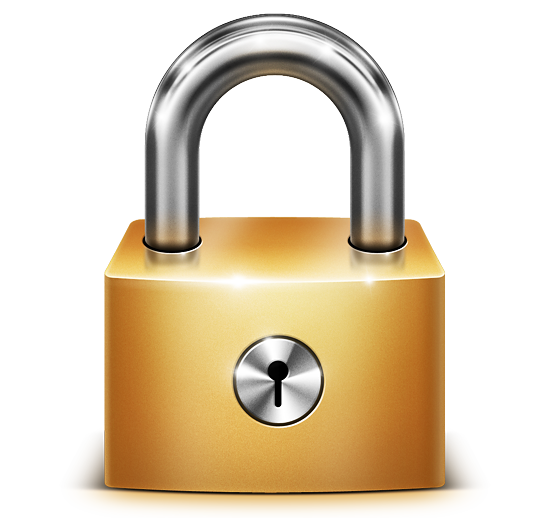 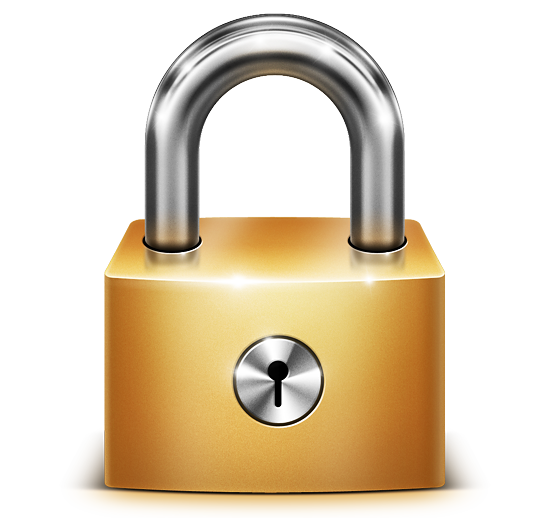 Сколько видите замочков-Столько сделаем прыжочков.
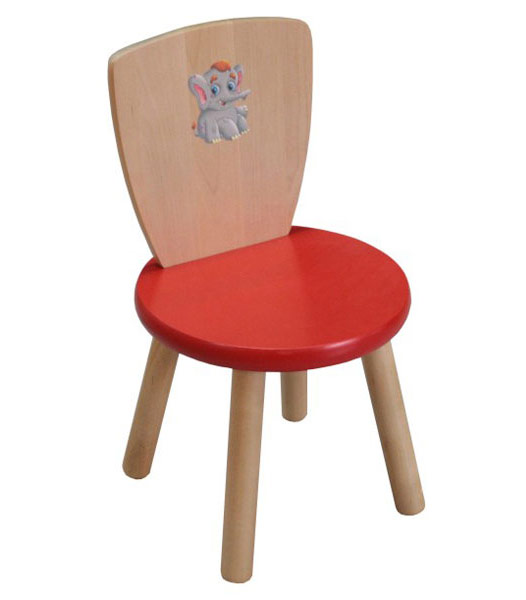 Давайте прыгнем столько раз, сколько стульчиков у нас.
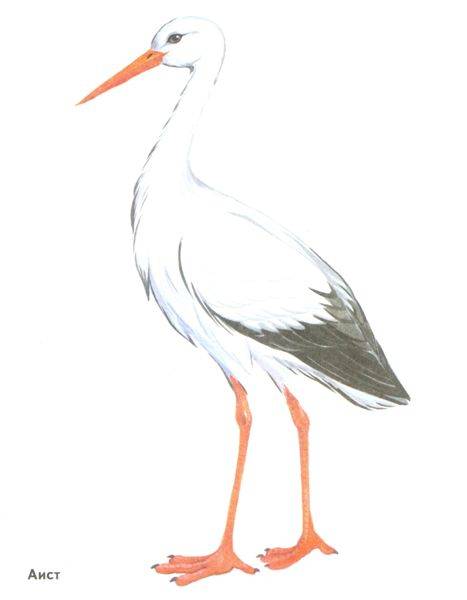 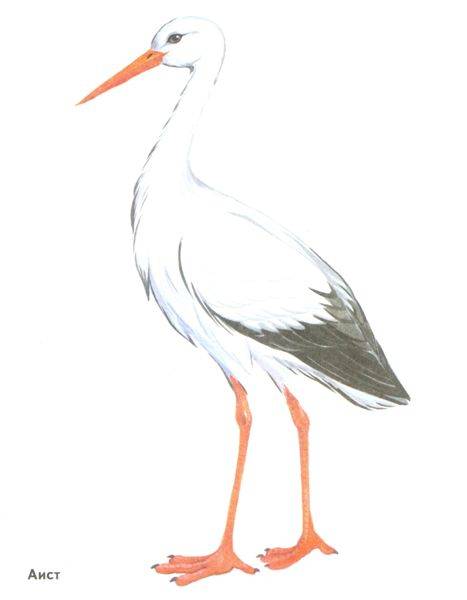 Теперь притопнем столько раз, сколько аистов у нас.
Если видишь ананас-Попляши-ка ты для нас.